문화재 명칭 영문 표기
기준 규칙
김   현
hyeon@aks.ac.kr
한국학중앙연구원
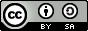 1. 필요성
2. 성격
3. 표기 원칙
4. 세부 기준
1. 필요성
「문화재명칭 영문표기 기준 규칙」, 왜 필요한가?

우리 문화에 대한 국제적인 관심의 증대와 더불어 우리나라의 문화유산을 세계인들에게 바르게 알리고 이해시키는 노력 필요
이를 위해서는 해외에 알릴 가치가 있는 우리 문화유산 하나하나가 외국인도 이해할 수 있는 이름을 가져야 함.
우리 문화재 이름의 함축된 의미를  역사적·사회적 배경이 같지 않은 외국인들이 이해할 수 있는 언어로 번역하는 것은 용이한 일이 아님.
   ※  주안점에 따라 다양한 번역이 이루어질 수 있다. 
개별 문화재의 이름을 명명함에 있어 다른 대안에 앞서 1차적으로 고려할 수 있는 명명법을 마련하는 것은 번역의 효율성을 높일 수 있는 길이며, 우리 문화에 대한 세계인의 이해를 촉진시키는 데 반드시 필요한 일.
3
2. 성격
「문화재명칭 영문표기 기준 규칙」의 성격

유사한 성격의 문화재에 대해 일관성 있는 영어 명칭을 부여할 수 있는 기준을 마련한 것
    [예시]
전국의 48 곳에 산재한 국보·보물 마애불상은 ‘Rock Carved Buddha + 소재지’의 형태로, 
37 기의 오층석탑은 ‘Five-story Stone Pagoda + 소재지’의 형태로 번역할 것을 제안
문화재의 유형 및 조어(造語) 상의 특징에 따른 번역 기준 20 가지를 제시함으로써 개별 문화재의 성격에 부합하는 번역이 이루어지도록 안내.
음역, 또는 의미역 어느 한 방향으로 획일화하기보다는  문화재 각각의 성격을 고려하여 음역과 의미역을 혼용할 수 있도록 하되, 모호한 혼란이 발생하지 않도록 유형별 적용 기준을 상세화
4
2. 성격
문화재 명칭의 성격에 따른 번역 기준 예시 

건조물․유적 및 명승문화재 등
경복궁 → Gyeongbokgung Palace
※ 유적 이름 전체를 로마자로 표기하고 사용 용도를 표시하는 후부 요소(‘궁’, ‘산’ 등)의 의미역을 덧붙이는 방식  
도자기, 불상 등 
청자 상감당초문 완 → Celadon Bowl with Inlaid Scroll Design,  
금동보살입상 → Gilt-bronze Standing Bodhisattva
※ 국문 의미소(명명요소)를 뜻에 따라 번역하는 방식. 
무형문화재, 도서, 회화 등 본래의 고유한 이름에서 따온 문화재 명칭 
강강술래 →  Ganggangsullae (Circle Dance), 
삼국유사 → Samguk yusa (Memorabilia of the Three Kingdoms) 
※ 명칭 전체를 음역하고 의미역을 괄호 속에 덧붙이는 방식
5
3. 표기 원칙
기본 원칙

우리 문화재의 세계화를 위하여 고유한 국문 문화재명칭은 가능한 보존 
우리 문화재의 효과적인 의미전달을 위하여 보통명사는 의미역으로 표기하고, 고유명사는 단어 전체를 로마자로 표기하거나 로마자 표기와 의미역 표기를 병행 
다양한 명명요소가 복합적으로 구성된 문화재명칭은 그 명칭 전체를 표기 
상이한 표기기준의 장단점이 대립될 경우 활용성과 범용성이 큰 쪽을 선택
6
3. 표기 원칙
일반 원칙

「국어의 로마자 표기법」(문화관광부 고시 제2000-8호, 2000. 7. 7) 준수.
로마자 표기상 발음을 구분하는 붙임표(-)와 아포스트로피(') 등의 부호는 사용하지 않음. 
인명 표기는 성과 이름의 순서로 띄어 쓰고, 이름은 붙여 쓰는 것을 원칙으로 하되 음절 사이에 붙임표(-)를 쓰는 것을 허용함. 단, 인명의 로마자 표기는 그 동안 써 오던 표기 방식을 존중하여 쓸 수 있음. 
기관·단체 명칭은 해당 기관·단체에서 그 동안 써 온 표기를 존중하되, 별도의 표기 관행이 없으면 로마자 표기법에 따름.
지명은 로마자 표기법에 따르고 행정구역 단위 앞에는 붙임표(-)를 사용. 
대소문자의 표기는 영문표기의 각 단어 첫 글자를 대문자로 표기하되 전치사와 관사는 소문자로 표기. 
띄어쓰기는 문화재 지정 명칭 국문의 단어 단위로 띄어 쓰는 것을 원칙으로 함. 단, 도서, 회화 등 작품의 고유한 이름 전체를 로마자로 표기하는 경우에는 문화재 지정 명칭 국문의 의미 단위로 띄어 쓸 수 있음. 이 경우 영문표기 명칭의 첫 글자만 대문자로 쓰고 나머지 단어의 첫 글자는 소문자로 표기.
7
4. 세부 기준
건조물, 유적 및 명승

고유한 이름 로마자 표기 + 후부요소 의미역

경복궁		Gyeongbokgung Palace  
백악산		Baegaksan Mountain 
검룡소 		Geomnyongso Spring 

특별한 목적이 있는 경우 예외 허용

경복궁		Gyeongbokgung
경복궁(景福宮)	Palace of Resplendent Happiness
8
4. 세부 기준
무형문화재

고유한 이름 로마자 표기 + (전체의 의미역)

강강술래  		Ganggangsullae (Circle Dance)
연등회		Yeondeunghoe (Buddhist Lantern Festival)
옥장  		Okjang (Jade Carving)
고성농요  		Goseong Nongyo (Farmers' Song of Goseong)
봉산탈춤  		Bongsan Talchum (Mask Dance of Bongsan)
동해안별신굿  	Donghaean Byeolsingut (Village Ritual of the East Coast) 
나주의 샛골나이  	Naju Saetgollai (Cotton Weaving of Naju) 
서해안 배연신굿 및 대동굿  	Seohaean Baeyeonsingut and Daedonggut 				(Fishing Ritual of the West Coast)
9
4. 세부 기준
동물 및 식물

의미역 + (학명)

장수하늘소  	Longhorned Beetle (Callipogon relictus)

한국이 원산지이고 영문명이 없는 동식물: 국문 이름  로마자 표기 + (학명)

산굴뚝나비 	Sangulttuk Nabi (Hippoarchia autonoe)
10
4. 세부 기준
도자기

종류, 용도, 형태, 기법, 무늬 등의 명명 요소 의미역 조합

분청사기 편병  	Buncheong Flat Bottle 
청자 참외모양 병  	Celadon Melon-shaped Bottle 
청자 모자원숭이모양 연적  
	Celadon Water Dropper in the Shape of Mother and Baby Monkeys
청자 상감당초문 완  	Celadon Bowl with Inlaid Scroll Design 
백자 동화매국문 병  
	White Porcelain Bottle with Plum and Chrysanthemum Design in Underglaze Copper
청자 양각죽절문 병  	Celadon Bottle with Bamboo Design in Relief 
백자 청화운룡문 항아리  
	White Porcelain Jar with Cloud and Dragon Design in Underglaze Cobalt Blue
11
4. 세부 기준
석조, 목조, 금속 공예

재질, 용도, 형태, 기법, 무늬 등의 명명 요소 의미역 조합

금제 고배  		Gold High-footed Cup 
금동 당간 용두  	Gilt-bronze Dragon Finial 
금동 수정 장식 촛대  Gilt-bronze Candlesticks with Inlaid Crystal Ornaments 
청동 은입사 포류수금문 향완  
	Bronze Incense Burner with Silver-inlaid Willow and Waterfowl Design  
나전 화문 동경  	Bronze Mirror with Inlaid Mother-of-pearl Floral Design
십장생수이층롱  	Two-tiered Chest with Embroidered Ten Longevity Symbols
12
4. 세부 기준
불상

재질, 자세, 존명 등의 명명 요소 의미역 조합

금동보살입상  		Gilt-bronze Standing Bodhisattva 
석조약사여래좌상  		Stone Seated Bhaisajyaguru Buddha
소조비로자나삼불좌상  	Clay Seated Vairocana Buddha Triad 
금동미륵보살반가사유상  	Gilt-bronze Pensive Maitreya Bodhisattva
13
4. 세부 기준
서적, 지도

고유한 이름 로마자 표기 + (전체의 의미역)

삼국유사 	Samguk yusa (Memorabilia of the Three Kingdoms)
조선지도 	Joseon jido (Atlas of Korea) 

도서명 등을 이탤릭체로 표기하는 관행이 있는 분야(학술 논문 등)에서 사용하는 경우, 해당 부분을 이탤릭체로 표기

삼국유사  	Samguk yusa (Memorabilia of the Three Kingdoms)

저자 이름을 병기하는 경우 : by + 저자명 음역

박만정 해서암행일기(朴萬鼎 海西暗行日記) 	Haeseo amhaeng ilgi (Record of Secret Inspection in Hwanghae-do Province) by Bak Man-jeong
14
4. 세부 기준
불경

산스크리트어 제목 + (통용되는 영어 제목이 있는 경우 병기)

묘법연화경  	Saddharmapundarika Sutra (The Lotus Sutra)  
대방광불화엄경  	Avatamsaka Sutra (The Flower Garland Sutra)
금강반야바라밀경	Vajracchedika prajnaparamita Sutra (The Diamond Sutra)
15
4. 세부 기준
고문서

의미역

이순신 선무공신 교서 
	Royal Certificate of Meritorious Subject Issued to Yi Sun-sin 
장양수 홍패 
	Red Certificate Issued to Jang Yang-su 
능성 쌍봉사 감역교지 
	Royal Edict on Labor Exemption Issued to Ssangbongsa Temple, Neungseong
16
4. 세부 기준
회화

고유한 이름 로마자 표기 + (전체의 의미역)

동궐도  	Donggwoldo (The Eastern Palaces) 

고유한 이름과 의미역이 함께 쓰인 경우 이를 구별하기 위해 로마자 표기 부분을 이탤릭체로 쓸 수 있다.

자수초충도병풍	Folding Screen of Ebroidered Chochungdo (Grass and Insects)  	

작가 이름을 병기하는 경우 : by + 작가명

김정희필 세한도  	Sehando (Winter Scene) by Kim Jeong-hui
17
4. 세부 기준
불교 회화

소재지 중심의 명칭 + (畵題)

통도사 아미타여래설법도	
	Buddhist Painting of Tongdosa Temple (Amitabha Buddha)
하동 쌍계사 감로왕도		
	Buddhist Painting of Ssanggyesa Temple, Hadong (The King of Sweet Dew)
해인사영산회상도		
	Buddhist Painting of Haeinsa Temple (The Vulture Peak Assembly)
무량사미륵불괘불탱		
	Hanging Painting of Muryangsa Temple (Maitreya Buddha)
양산 통도사 영산전 벽화	
	Mural Paintings in Yeongsanjeon Hall of Tongdosa Temple, Yangsan 
순천 송광사 십육조사진영	
	Portrait of Sixteen Buddhist Monks in Songgwangsa Temple, Suncheon
18
4. 세부 기준
명문이 포함된 문화재명

유물 이름 + with Inscription of “ “
흥왕사명 청동 은입사 향완  
	Bronze Incense Burner with Inscription of "Heungwangsa Temple" and 	Silver-inlaid Design 
금동 계미명 삼존불입상  
	Gilt-bronze Standing Buddha Triad with Inscription of "Gyemi Year" 

이해를 돕기 위해 명문의 한자 병기 가능
 백자 ‘천’, ‘지’, ‘현’, ‘황’ 명 발  
	White Porcelain Bowls with Inscription of "Cheon(天)", "Ji(地)", "Hyeon(玄)," 	and "Hwang(黃)")
19
4. 세부 기준
지명이 포함된 문화재명

시, 군, 구 등의 행정지명: 문화재 이름 + [,] + 지명
서울 숭례문  	Sungnyemun Gate , Seoul 
구미 채미정  	Chaemijeong Pavilion, Gumi
울진 성류굴  	Seongnyugul Cave, Uljin 

동, 리 등의 행정지명, 자연지명, 유적지명:  문화재 이름 + [전치사] + 지명

대전 회덕 동춘당  	Dongchundang House in Hoedeok, Daejeon 
금산 요광리 은행나무  Ginkgo Tree of Yogwang-ri, Geumsan 
경주 구황동 금제여래입상  
	Gold Standing Buddha from Guhwang-dong, Gyeongju
20
4. 세부 기준
인명이 포함된 문화재명

문화재 이름 + [전치사] + 인명
정조어필  		Calligraphy of King Jeongjo 
광해군묘  		Tomb of King Gwanghaegun  
보령 성주사지 낭혜화상탑비  
	Stele for Buddhist Monk Nanghye at Seongjusa Temple Site, Boryeong 

영문 표기 상에서 인명임이 불분명해지는 것을 방지

정온선생가옥  		Jeong On's House 
서울 원서동 고희동 가옥 	Go Hui-dong's House in Wonseo-dong, Seoul
21
감사합니다.
.